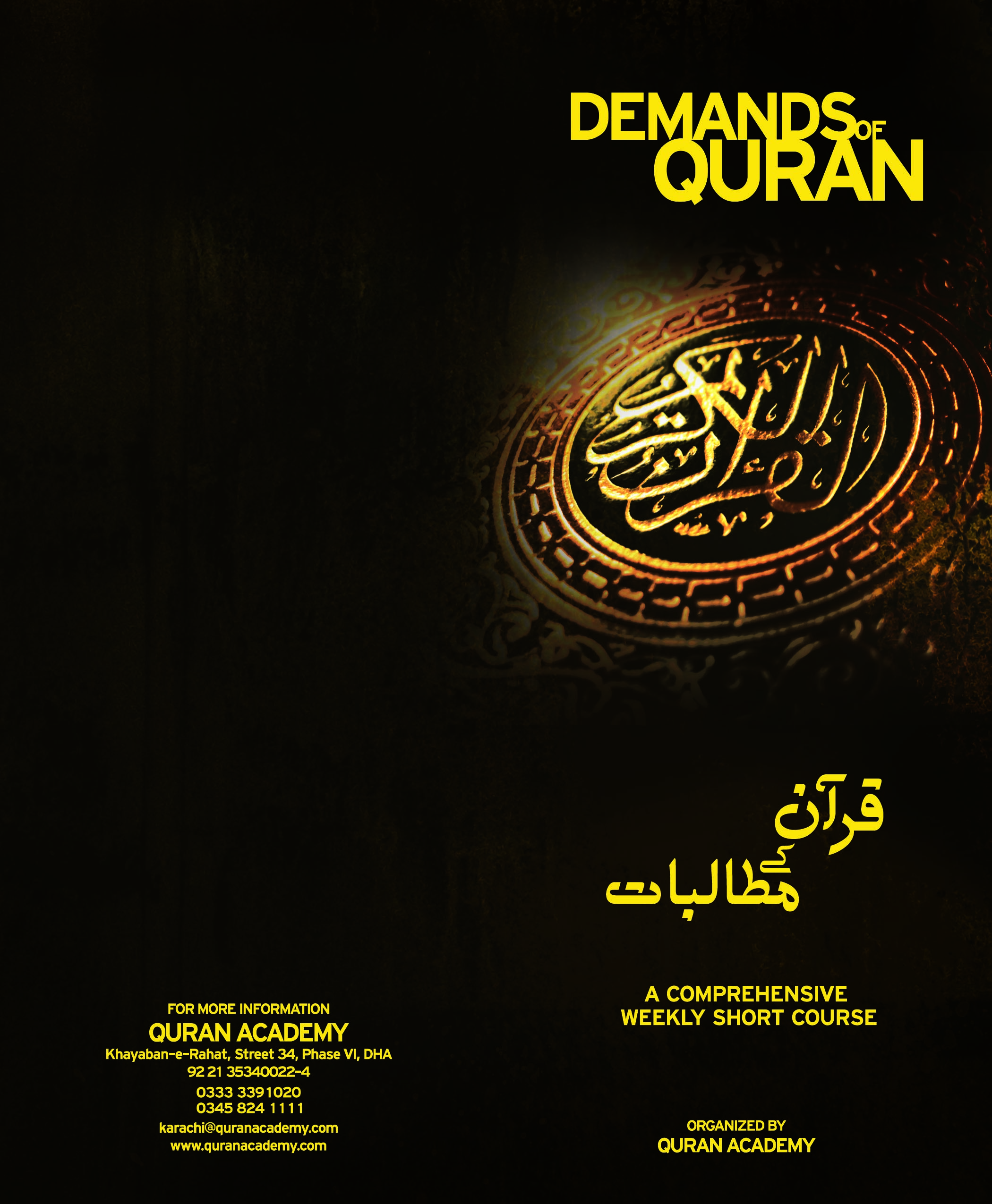 Based on:مطالعۂ قرآنِ حکیم کا منتخب نصاب
خاندانی زندگی کے بنیادی اُصول
سورۃ التحریم کی روشنی میں
Designed by: DR. ISRAR AHMAD
تیسرا حصہ: عملِ صالح
خاندانی زندگی کے بنیادی اُصول
سورۃ التحریم کی روشنی میں
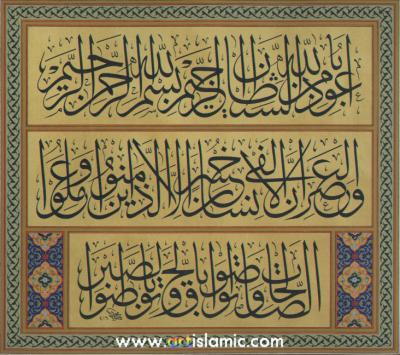 Lecture #
14
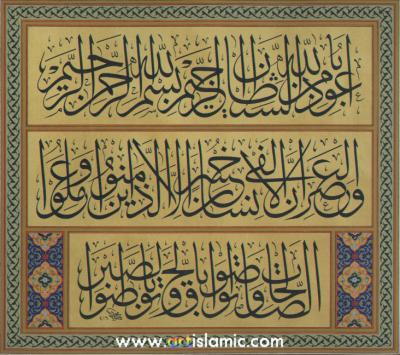 بِسْمِ اللّٰهِ الرَّحْمٰنِ الرَّحِيْمِيٰۤاَيُّهَا النَّبِيُّ لِمَ تُحَرِّمُ مَاۤ اَحَلَّ اللّٰهُ لَكَ١ۚ تَبْتَغِيْ مَرْضَاتَ اَزْوَاجِكَ١ؕ وَ اللّٰهُ غَفُوْرٌ رَّحِيْمٌ۰۰۱ قَدْ فَرَضَ اللّٰهُ لَكُمْ تَحِلَّةَ اَيْمَانِكُمْ١ۚ وَ اللّٰهُ مَوْلٰىكُمْ١ۚ وَ هُوَ الْعَلِيْمُ الْحَكِيْمُ۰۰۲ وَ اِذْ اَسَرَّ النَّبِيُّ اِلٰى بَعْضِ اَزْوَاجِهٖ حَدِيْثًا١ۚ فَلَمَّا نَبَّاَتْ بِهٖ وَ اَظْهَرَهُ اللّٰهُ عَلَيْهِ عَرَّفَ بَعْضَهٗ وَ اَعْرَضَ عَنْۢ بَعْضٍ١ۚ فَلَمَّا نَبَّاَهَا بِهٖ قَالَتْ مَنْ اَنْۢبَاَكَ هٰذَا١ؕ قَالَ نَبَّاَنِيَ الْعَلِيْمُ الْخَبِيْرُ۰۰۳ اِنْ تَتُوْبَاۤ اِلَى اللّٰهِ فَقَدْ صَغَتْ قُلُوْبُكُمَا١ۚ وَ اِنْ تَظَاهَرَا عَلَيْهِ فَاِنَّ اللّٰهَ هُوَ مَوْلٰىهُ وَ جِبْرِيْلُ وَ صَالِحُ الْمُؤْمِنِيْنَ١ۚ وَ الْمَلٰٓىِٕكَةُ بَعْدَ ذٰلِكَ ظَهِيْرٌ۰۰۴ عَسٰى رَبُّهٗۤ اِنْ طَلَّقَكُنَّ اَنْ يُّبْدِلَهٗۤ اَزْوَاجًا خَيْرًا مِّنْكُنَّ مُسْلِمٰتٍ مُّؤْمِنٰتٍ قٰنِتٰتٍ تٰٓىِٕبٰتٍ عٰبِدٰتٍ سٰٓىِٕحٰتٍ ثَيِّبٰتٍ وَّ اَبْكَارًا۰۰۵ يٰۤاَيُّهَا الَّذِيْنَ اٰمَنُوْا قُوْۤا اَنْفُسَكُمْ وَ اَهْلِيْكُمْ نَارًا وَّ قُوْدُهَا النَّاسُ وَ الْحِجَارَةُ عَلَيْهَا مَلٰٓىِٕكَةٌ غِلَاظٌ شِدَادٌ لَّا يَعْصُوْنَ اللّٰهَ مَاۤ اَمَرَهُمْ وَ يَفْعَلُوْنَ مَا يُؤْمَرُوْنَ۰۰۶ يٰۤاَيُّهَا الَّذِيْنَ كَفَرُوْا لَا تَعْتَذِرُوا الْيَوْمَ١ؕ اِنَّمَا تُجْزَوْنَ مَا كُنْتُمْ تَعْمَلُوْنَؒ۰۰۷
سورۃ التحریم
يٰۤاَيُّهَا الَّذِيْنَ اٰمَنُوْا تُوْبُوْۤا اِلَى اللّٰهِ تَوْبَةً نَّصُوْحًا١ؕ عَسٰى رَبُّكُمْ اَنْ يُّكَفِّرَ عَنْكُمْ سَيِّاٰتِكُمْ وَ يُدْخِلَكُمْ جَنّٰتٍ تَجْرِيْ مِنْ تَحْتِهَا الْاَنْهٰرُ١ۙ يَوْمَ لَا يُخْزِي اللّٰهُ النَّبِيَّ وَ الَّذِيْنَ اٰمَنُوْا مَعَهٗ١ۚ نُوْرُهُمْ يَسْعٰى بَيْنَ اَيْدِيْهِمْ وَ بِاَيْمَانِهِمْ يَقُوْلُوْنَ رَبَّنَاۤ اَتْمِمْ لَنَا نُوْرَنَا وَ اغْفِرْ لَنَا١ۚ اِنَّكَ عَلٰى كُلِّ شَيْءٍ قَدِيْرٌ۰۰۸ يٰۤاَيُّهَا النَّبِيُّ جَاهِدِ الْكُفَّارَ وَ الْمُنٰفِقِيْنَ وَ اغْلُظْ عَلَيْهِمْ١ؕ وَ مَاْوٰىهُمْ جَهَنَّمُ١ؕ وَ بِئْسَ الْمَصِيْرُ۰۰۹ ضَرَبَ اللّٰهُ مَثَلًا لِّلَّذِيْنَ كَفَرُوا امْرَاَتَ نُوْحٍ وَّ امْرَاَتَ لُوْطٍ١ؕ كَانَتَا تَحْتَ عَبْدَيْنِ مِنْ عِبَادِنَا صَالِحَيْنِ فَخَانَتٰهُمَا فَلَمْ يُغْنِيَا عَنْهُمَا مِنَ اللّٰهِ شَيْـًٔا وَّ قِيْلَ ادْخُلَا النَّارَ مَعَ الدّٰخِلِيْنَ۰۰۱۰ وَ ضَرَبَ اللّٰهُ مَثَلًا لِّلَّذِيْنَ اٰمَنُوا امْرَاَتَ فِرْعَوْنَ١ۘ اِذْ قَالَتْ رَبِّ ابْنِ لِيْ عِنْدَكَ بَيْتًا فِي الْجَنَّةِ وَ نَجِّنِيْ مِنْ فِرْعَوْنَ وَ عَمَلِهٖ وَ نَجِّنِيْ مِنَ الْقَوْمِ الظّٰلِمِيْنَۙ۰۰۱۱ وَ مَرْيَمَ ابْنَتَ عِمْرٰنَ الَّتِيْۤ اَحْصَنَتْ فَرْجَهَا فَنَفَخْنَا فِيْهِ مِنْ رُّوْحِنَا وَ صَدَّقَتْ بِكَلِمٰتِ رَبِّهَا وَ كُتُبِهٖ وَ كَانَتْ مِنَ الْقٰنِتِيْنَؒ۰۰۱۲
سورۃ التحریم
تمہیدی نکات
آیات کا تجزیہ
شوہر اور بیوی کےلیے  ہدایات
آیات 1-5
يٰۤاَيُّهَا النَّبِيُّ لِمَ تُحَرِّمُ مَاۤ اَحَلَّ اللّٰهُ لَكَ١ۚ تَبْتَغِيْ مَرْضَاتَ اَزْوَاجِكَ١ؕ وَ اللّٰهُ غَفُوْرٌ رَّحِيْمٌ۰۰۱اے نبی ﷺ! کیوں ترک کرتے ہیں اُس شے کوجو اللہ نے جائز کی ہے آپﷺ کے لئے؟ کیاآپ اِس سے اپنی بیویوں کی خوشنودی چاہتے ہیں؟ اور اللہ بخشنے والا مہربان ہے۔
قَدْ فَرَضَ اللّٰهُ لَكُمْ تَحِلَّةَ اَيْمَانِكُمْ١ۚ وَ اللّٰهُ مَوْلٰىكُمْ١ۚ وَ هُوَ الْعَلِيْمُ الْحَكِيْمُ۰۰۲اللہ نے تم لوگوں کے لئے تمہاری قسموں کا کفارہ مقرر کردیا ہے اور اللہ تمہارا کارساز ہے اور وہ دانا اور حکمت والا ہے۔
قَدْ فَرَضَ اللّٰهُ لَكُمْ تَحِلَّةَ اَيْمَانِكُمْ١ۚ وَ اللّٰهُ مَوْلٰىكُمْ١ۚ وَ هُوَ الْعَلِيْمُ الْحَكِيْمُ۰۰۲اللہ نے تم لوگوں کے لئے تمہاری قسموں کا کفارہ مقرر کردیا ہے اور اللہ تمہارا کارساز ہے اور وہ دانا اور حکمت والا ہے۔
اللہ کا ہر حکم اُس کے علمِ کامل کی بنیاد پرہوتا ہے اور 
اُس میں ضرور کوئی حکمت پوشیدہ ہوتی ہے
وَ اِذْ اَسَرَّ النَّبِيُّ اِلٰى بَعْضِ اَزْوَاجِهٖ حَدِيْثًا١ۚ فَلَمَّا نَبَّاَتْ بِهٖ وَ اَظْهَرَهُ اللّٰهُ عَلَيْهِ عَرَّفَ بَعْضَهٗ وَ اَعْرَضَ عَنْۢ بَعْضٍ١ۚ فَلَمَّا نَبَّاَهَا بِهٖ قَالَتْ مَنْ اَنْۢبَاَكَ هٰذَا١ؕ قَالَ نَبَّاَنِيَ الْعَلِيْمُ الْخَبِيْرُ۰۰۳اور یاد کرو جب نبی نے اپنی ایک زوجہ سے اِک راز کی بات کہی تو اُس زوجہ نے وہ بات (دُوسری کو) بتادی اور اللہ نے اِس سے نبی کو آگاہ فرمادیا تو نبی نے اُن زوجہ کو وہ بات کچھ تو جتائی اور کچھ نہ بتائی ۔ تو جب وہ اُن کو جتائی تو پوچھنے لگیں آپ کو کس نے بتایا؟ اُنہوں نے کہا مجھے اُس نے بتایا جو جاننے والا خبردار ہے۔
اِنْ تَتُوْبَاۤ اِلَى اللّٰهِ فَقَدْ صَغَتْ قُلُوْبُكُمَا١ۚ وَ اِنْ تَظَاهَرَا عَلَيْهِ فَاِنَّ اللّٰهَ هُوَ مَوْلٰىهُ وَ جِبْرِيْلُ وَ صَالِحُ الْمُؤْمِنِيْنَ١ۚ وَ الْمَلٰٓىِٕكَةُ بَعْدَ ذٰلِكَ ظَهِيْرٌ۰۰۴ اگر تم دونوں اللہ کے حضور توبہ کرو تو تمہارے دِل تو مائل ہو گئے ہیں اور اگر تم نے اُن ﷺکے مقابلے میں باہم اعانت کی تو بے شک اُن کا حامی ہے اللہ اورجبریل اور نیک اہلِ ایمان اور اُن کے علاوہ اور فرشتے بھی مددگار ہیں۔
عَسٰى رَبُّهٗۤ اِنْ طَلَّقَكُنَّ اَنْ يُّبْدِلَهٗۤ اَزْوَاجًا خَيْرًا مِّنْكُنَّ مُسْلِمٰتٍ مُّؤْمِنٰتٍ قٰنِتٰتٍ تٰٓىِٕبٰتٍ عٰبِدٰتٍ سٰٓىِٕحٰتٍ ثَيِّبٰتٍ وَّ اَبْكَارًا۰۰۵عجب نہیں کہ اگرنبی تم کو طلاق دے دیں تواُن کا رب تمہارے بدلے اُن کو تم سے بہتر ازواج دے دے جو فرماں بردار، ایمان والیاں، تابعدار ، توبہ کرنے والیاں ، عبادت گزار ، روزہ رکھنے والیاں ، شوہر آشنا اور کنواریاں ہوں۔
سربراہِ خاندان کی ذمہ داری
آیات 6-9
يٰۤاَيُّهَا الَّذِيْنَ اٰمَنُوْا قُوْۤا اَنْفُسَكُمْ وَ اَهْلِيْكُمْ نَارًا وَّ قُوْدُهَا النَّاسُ وَ الْحِجَارَةُ عَلَيْهَا مَلٰٓىِٕكَةٌ غِلَاظٌ شِدَادٌ لَّا يَعْصُوْنَ اللّٰهَ مَاۤ اَمَرَهُمْ وَ يَفْعَلُوْنَ مَا يُؤْمَرُوْنَ۰۰۶اے مومنو؀ بچاؤ اپنے آپ کو اور اپنے اہل و عیال کو آتشِ جہنم سے جس کا ایندھن آدمی اور پتھر ہیں جس پر تند خُو اور سخت مزاج  فرشتے مقرر ہیں اللہ اُن کو جو حکم دیتا ہے اُس کی نافرمانی نہیں کرتے اور کرتے وہی ہیں جس کا انہیں حکم دیا جاتا ہے۔
اِنَّ الْخَاسِرِیْنَ الَّذِیْنَ خَسِرُوْا اَنْفُسَھُمْ وَاَھْلِیْھِمْ یَوْمَ الْقِیَامَۃِ (شورٰی: 45، زمر: 15)
کُلُّکُمْ رَاعٍ وَّکُلُّکُمْ مَسْئُوْلٌ عَنْ رِّعْیَتِہٖ (بخاری، مسلم)
يٰۤاَيُّهَا الَّذِيْنَ كَفَرُوْا لَا تَعْتَذِرُوا الْيَوْمَ١ؕ اِنَّمَا تُجْزَوْنَ مَا كُنْتُمْ تَعْمَلُوْنَؒ۰۰۷اے کافرو! آج بہانے مت بناؤ۔ تمہیں بدلہ دیا جائے گا اُسی عمل کا جو تم کرتے رہے۔
يٰۤاَيُّهَا الَّذِيْنَ اٰمَنُوْا تُوْبُوْۤا اِلَى اللّٰهِ تَوْبَةً نَّصُوْحًا١ؕ عَسٰى رَبُّكُمْ اَنْ يُّكَفِّرَ عَنْكُمْ سَيِّاٰتِكُمْ وَ يُدْخِلَكُمْ جَنّٰتٍ تَجْرِيْ مِنْ تَحْتِهَا الْاَنْهٰرُ١ۙ اے مومنو! اللہ کے حضور توبہ کرو سچی توبہ ۔اُمید ہے کہ وہ تمہارے گناہ تم سے دُور کردے گا اور تمہیں داخل کرے گا اُن باغات میں جن کے نیچے نہریں بہہ رہی ہیں ۔
سچی توبہ کی شرائط
يَوْمَ لَا يُخْزِي اللّٰهُ النَّبِيَّ وَ الَّذِيْنَ اٰمَنُوْا مَعَهٗ١ۚ نُوْرُهُمْ يَسْعٰى بَيْنَ اَيْدِيْهِمْ وَ بِاَيْمَانِهِمْ يَقُوْلُوْنَ رَبَّنَاۤ اَتْمِمْ لَنَا نُوْرَنَا وَ اغْفِرْ لَنَا١ۚ اِنَّكَ عَلٰى كُلِّ شَيْءٍ قَدِيْرٌ۰۰۸اُس دن اللہ رُسوا نہیں کرے گا نبی ﷺ کو اور اُن لوگوں کو جو اُن کے ساتھ ایمان لائے بلکہ اُن کا نُورِ اُن کے آگے اور داہنی طرف روشنی کرتا ہوا چل رہا ہوگا اور وہ التجا کریں گے اے ہمارے رب! ہمارے لئے پورافرمادے ہمارے نور کو اور ہمیں معاف فرما ۔ بے شک تو ہر چیز پر قادر ہے۔
يٰۤاَيُّهَا النَّبِيُّ جَاهِدِ الْكُفَّارَ وَ الْمُنٰفِقِيْنَ وَ اغْلُظْ عَلَيْهِمْ١ؕ وَ مَاْوٰىهُمْ جَهَنَّمُ١ؕ وَ بِئْسَ الْمَصِيْرُ۰۰۹اے نبی ! جہاد کیجئے کافروں اور منافقوں سے اور اُن پر سختی کیجئے اور اُن کا ٹھکانا دوزخ ہے اور وہ بہت بُری جگہ ہے۔
بیوی کا علیحدہ تشخص
آیات 10-12
بیوی کا علیحدہ تشخص
ضَرَبَ اللّٰهُ مَثَلًا لِّلَّذِيْنَ كَفَرُوا امْرَاَتَ نُوْحٍ وَّ امْرَاَتَ لُوْطٍ١ؕ كَانَتَا تَحْتَ عَبْدَيْنِ مِنْ عِبَادِنَا صَالِحَيْنِ فَخَانَتٰهُمَا فَلَمْ يُغْنِيَا عَنْهُمَا مِنَ اللّٰهِ شَيْـًٔا وَّ قِيْلَ ادْخُلَا النَّارَ مَعَ الدّٰخِلِيْنَ۰۰۱۰اللہ نے کافروں کے لئے نوحؑ کی بیوی اور لُوطؑ کی بیوی کی مثال بیان فرمائی۔ دونوں ہمارے دو نیک بندوں کے گھر میں تھیں اور دونوں نے اُن سے خیانت کی تو وہ ا للہ کے مقابلے میں اُن عورتوں کے کچھ بھی کام نہ آئےاور اُن کو حکم دیا گیا کہ داخل ہو جاوٴ دوزخ میں داخل ہونے والوں کے ساتھ۔
وَ ضَرَبَ اللّٰهُ مَثَلًا لِّلَّذِيْنَ اٰمَنُوا امْرَاَتَ فِرْعَوْنَ١ۘ اِذْ قَالَتْ رَبِّ ابْنِ لِيْ عِنْدَكَ بَيْتًا فِي الْجَنَّةِ وَ نَجِّنِيْ مِنْ فِرْعَوْنَ وَ عَمَلِهٖ وَ نَجِّنِيْ مِنَ الْقَوْمِ الظّٰلِمِيْنَۙ۰۰۱۱اور اللہ نے مومنوں کے لئے فرعون کی بیوی کی مثال بیان فرمائی جبکہ اُس نے التجا کی اے میرے رب میرے لئے جنت میں اپنے پاس ایک گھر بنا اور مجھے نجات عطا فرما فرعون اور اِس کے(سیاہ) اعمال سے اور مجھے نجات عطا فرماظالم قوم سے۔
وَ مَرْيَمَ ابْنَتَ عِمْرٰنَ الَّتِيْۤ اَحْصَنَتْ فَرْجَهَا فَنَفَخْنَا فِيْهِ مِنْ رُّوْحِنَا وَ صَدَّقَتْ بِكَلِمٰتِ رَبِّهَا وَ كُتُبِهٖ وَ كَانَتْ مِنَ الْقٰنِتِيْنَؒ۰۰۱۲اور( اللہ نے مومنوں کے لئے دوسری مثال بیان فرمائی) عمران کی بیٹی مریم کی جنہوں نے اپنی عصمت کی حفاظت کی تو ہم نے اُس میں اپنی روح میں سے پھونک دیا اور اُنہوں نے اپنے رب کے کلام اور اُس کی کتابوں کی تصدیق کی اوروہ فرمانبردارں میں سے تھیں۔
ماحول اور کردار
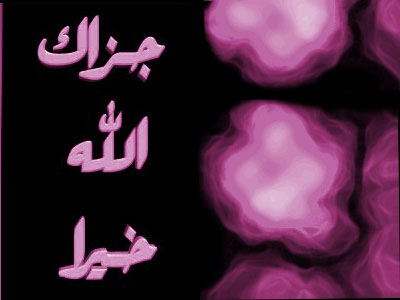 A Presentation  by Academic  Department
Anjuman 
Khuddam-ul-Quran Sindh, Karachi
Defence Campus
www.QuranAcademy.com